Для офиса
Описание проводимого мероприятия или ситуации или проданного товара. The universe is commonly defined as the totality of everything that exists including all physical matter and energy, the planets, stars, galaxies, and the contents of intergalactic space, although this usage may differ with the context (see definitions, below).
Количество человек:
Еще пункт:
Количество залов:
Время проведения:
И еще один пункт:

Стоимость:
от 17 до 24
описание пункта
до 2
4 часа
описание пункта

от 74 000 руб.
основной тезис всего описания (его прочтут)
В пакет входит:
• The universe
• is commonly defined
• as the totality of everything
• that exists including all physical
• matter and energy
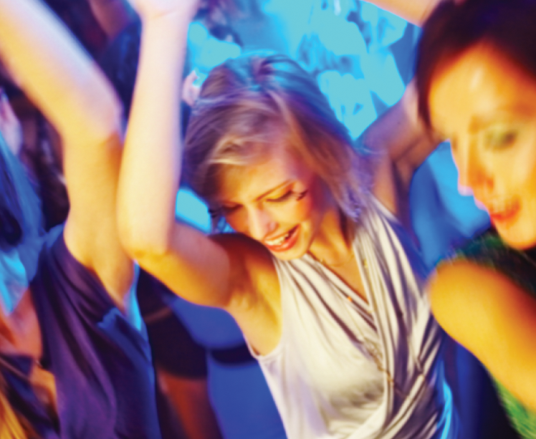 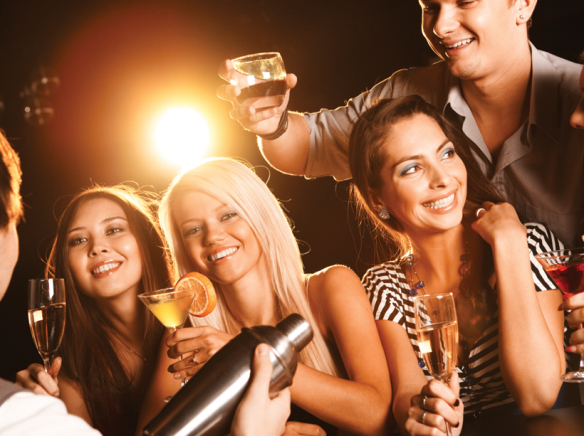 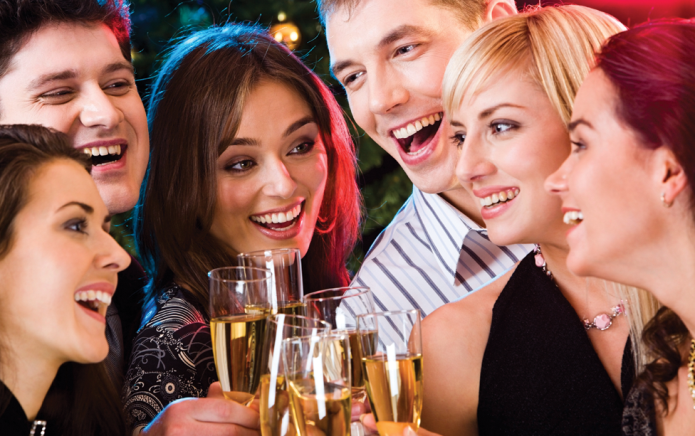 тел.:
e-mail:
сайт:
(495) 226-74-30
art@prcomm.ru
www.kit5.ru